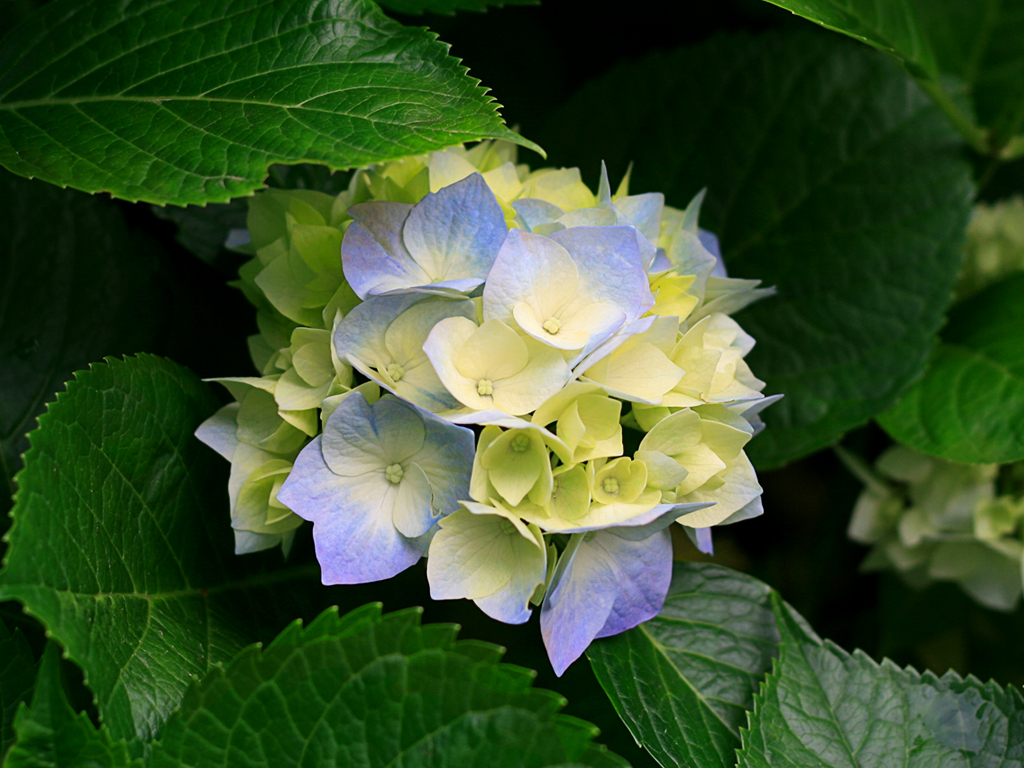 অনলাইন ক্লাসে স্বাগতম
অনলাইন ক্লাসে স্বাগতম
মাসুদ স্যার 
সইক
মাসুদ স্যার 
সইক
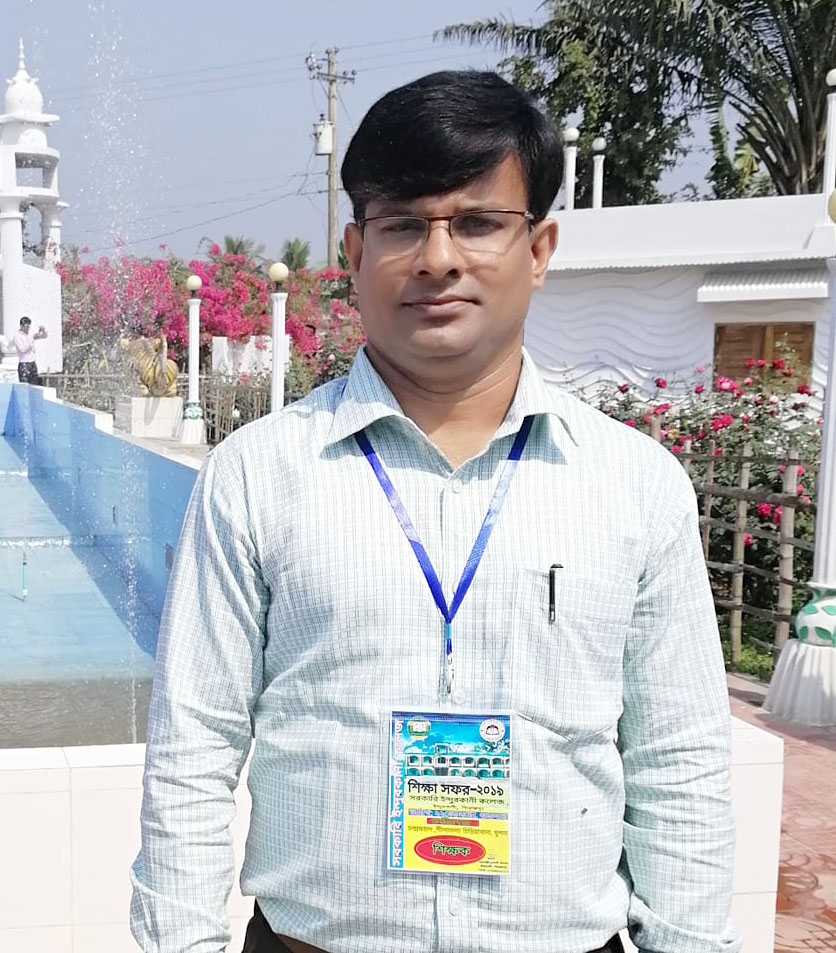 wkÿK cwiwPwZ
এ.কে. এম মাসুদুজ্জামান
প্রভাষক সমাজবিজ্ঞান
সরকারী ইন্দুরকানী কলেজ
ইন্দুরকানী, পিরোজপুর।
mzaman274@gmail.com
Mobile :01818321562
cvV cwiwPwZ
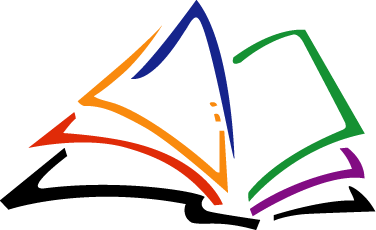 welq : mgvRweÁvb
†kÖYx : GKv`k, Aa¨vq : cÖ_g
Socious
Relationship
Association
Logos
?
cvV †NvlYvi bgybv
Science
Institution
Change
Behaviour
Companion
Organization
AvR‡Ki welq :
mgvRweÁvb cwiwPwZ
cvV †NvlYv
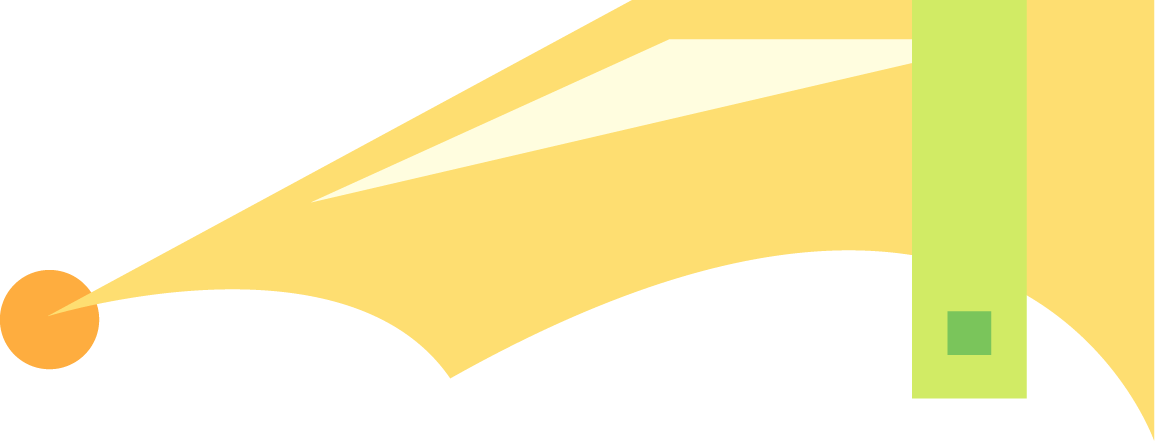 wkLbdj
GB cvV †k‡l wkÿv_©xiv-
mgvRweÁv‡bi  aviYv  e¨vL¨v Ki‡Z cvi‡e ;
mgvRweÁv‡bi cÖK…wZ I cwiwa  eY©bv Ki‡Z cvi‡e ;
mgvRweÁv‡bi DrcwË I weKvkaviv e¨vL¨v Ki‡Z cvi‡e |
Dc¯’vcb
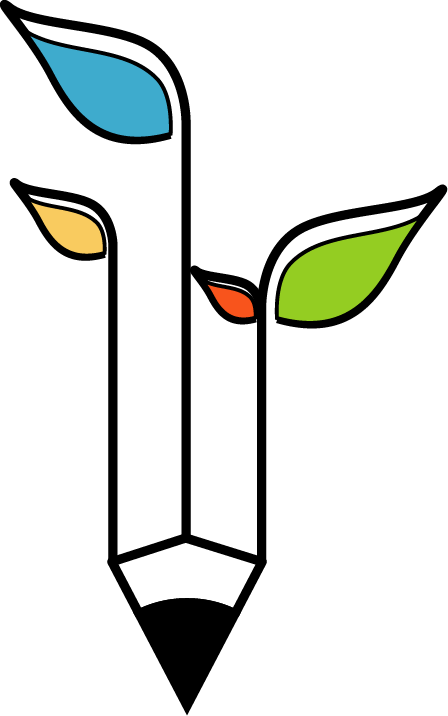 Socious
Logos
Relationship
Sociology
Association
Sociology
?
Sociology
Science
Institution
Sociology
Change
Behaviour
Companion
Organization
GKK KvR
mgvRweÁv‡bi 
msÁv `vI|
DËi
mgvRweÁvb  n‡jv mvgvwRK cÖwZôv‡bi weÁvb- Gwgj Wz‡L©Bg |
mgvRweÁvb n‡jv mvgvwRK wµqvKg© I mvgvwRK m¤ú‡K©i weÁvb- g¨v· I‡qevi |
mgvRweÁvbB GKgvÎ weÁvb hv mgvR I mvgvwRK m¤úK© wel‡q cvV K‡i- g¨vKvBfvi |
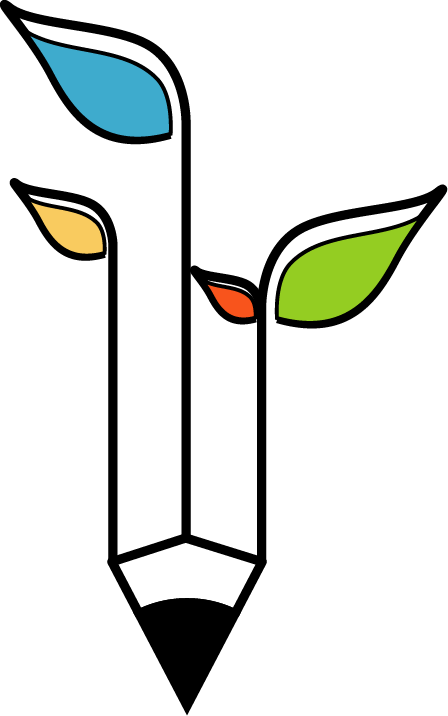 Sociology
Sociology
†Rvovq KvR
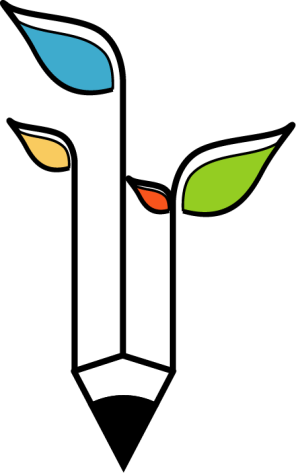 mgvRweÁv‡bi cÖK…wZ I
kvLv-cÖkvLv¸wj Av‡jvPbv Ki|
Sociology
Sociology
mgvavb
mgvRweÁv‡bi  cÖK…wZ-

mgvRweÁvb n‡jv mgv‡Ri c~Y©v½ cvV|
mgvRweÁvb mgv‡Ri Mob-cÖK…wZ I mvgvwRK KvVv‡gv m¤ú‡K© Av‡jvPbv K‡i|
mgvRweÁvb gvby‡li  cvi¯úwiK m¤ú‡K©i weÁvbwfwËK cvV ev we‡kølY|
mgvRweÁvb mgvR we‡køl‡Y mgv‡Ri ev¯ÍeZv Zz‡j aivi †Póv K‡i|
mgvRweÁvb mvgvwRK w¯’wZkxjZv I mvgvwRK MwZkxjZvi weÁvb|
mgvRweÁvb cwieZ©bkxj mgv‡Ri w`Kwb‡`©kbv cÖ`vb K‡i|
mgvRweÁv‡bi cwiwa 
mgv‡Ri wewfbœ w`K M‡elYvi Rb¨ †hme kvLv-cÖkvLvi D™¢e N‡U‡Q Zv wb‡P Av‡jvPbv Kiv n‡jv-
mgvRZvwË¡K gZev`
HwZnvwmK mgvRweÁvb
cwiev‡ii mgvRZË¡
mvgvwRK RbweÁvb
MÖvgxY I bMi mgvRZË¡
a‡g©i mgvRZË¡
wkÿvi mgvRZË¡
ivR‰bwZK mgvRZË¡
AvB‡bi mgvRZË¡
mvgvwRK g‡bvweÁvb
mvs¯‹…wZK g‡bvweÁvb
mvgvwRK g‡bvweÁvb
cwi‡e‡ki mgvRweÁvb
†RÛvi Dbœqb
wPwKrmv mgvRweÁvb
wkí mgvRweÁvb
wkíKjvi mgvRweÁvb
mvwn‡Z¨i mgvRZË¡
`jxq KvR
Sociology
mgvRweÁv‡bi DrcwË I weKvk aviv D‡jøL Ki|
Sociology
Sociology
Sociology
Sociology
1964
1839
Sociology
1957
Sociology
DËi
Ewbk kZ‡K mgvRweÁv‡bi Rb¥  n‡jI Gi GKwU `xN© †cÖÿvcU i‡q‡Q| gwim wRÝevM© mgvRweÁvb D™¢‡ei g~‡j PviwU Dcv`v‡bi K_v D‡jøL K‡i‡Qb-
1.
2.
3.
4.
ivR‰bwZK  `k©b
BwZnv‡mi  `k©b
RxeweÁv‡bi weeZ©b ZË¡
mvgvwRK  Rwic|
GKwU c~Y©v½ Ges ¯^Zš¿ mvgvwRK weÁvb wn‡m‡e mgvRweÁv‡bi AvZ¥cÖKvk Kivi  †cQ‡b KwZcq wPšÍvwe‡`i cÖZ¨ÿ I c‡ivÿ Ae`vb jÿ Kwi|
Gwi÷Uj Zuvi politics MÖ‡š’ †cø‡Uvi Zzjbvq A‡bKUv ev¯ÍewfwËK mgvR I ivóªxq KvVv‡gvi e¨vL¨v w`‡q‡Qb Ges my`~icÖmvix cÖfve †d‡jwQ‡jb|
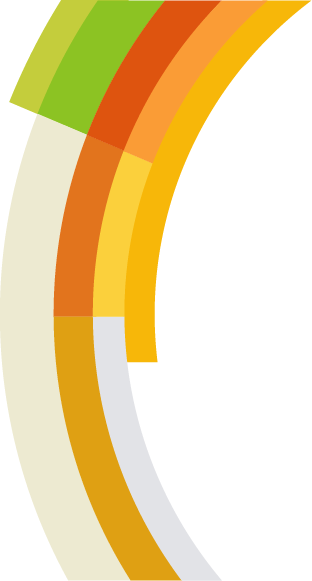 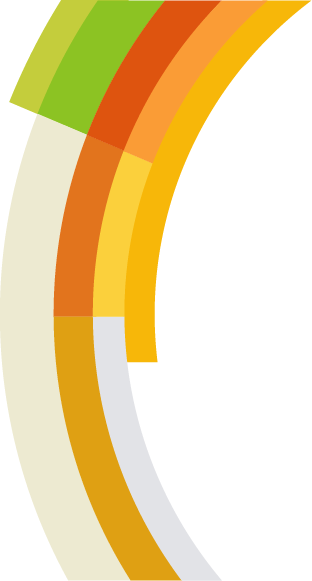 weÁvbwfwËK mgvR Ges gvbe PwiÎ we‡køl‡Y  ga¨hyM Ges ZrcieZ©x Kv‡j g¨vwKqv‡fjxi iPbvq RvMiY jÿ Kiv hvq|
wf‡Kv Zvui `The new Science` MÖ‡š’ mgvR weeZ©‡bi wZbwU hyM jÿ K‡ib-  
1. †`eZvi hyM,  2. exi †hv×v‡`i hyM,  3. gvby‡li hyM|
wewkó gymwjg wPšÍvwe` Be‡b Lvj`yb mgvRRxe‡bi wewfbœ wel‡qi e¯‘wbô e¨vL¨v †`b Ges †m›U mvBgb mgvR weKvk I mgvR cwieZ©‡bi m~‡Îi GKwU iæc‡iLv cÖ`vb K‡ib|
Amv÷ †Kuvr gvbe Ávb weKv‡ki wZbwU ¯Íi D‡jøL K‡ib- 1. ag©ZvwË¡K ¯Íi, 2. Awawe`¨vi ¯Íi, 3. `„óev`x ¯Íi|
mgvRweÁvb D™¢‡ei †ÿ‡Î nve©vU †¯úÝvi, †d«WwiK †j, Kvj© gv·©, WviDBb, d«‡qW Ges Wz‡L©Bg I g¨v· I‡qev‡ii Ae`vb Ab¨Zg| 
GB bijm cÖ‡Póv mgvRweÁvb‡K µgk mg„×kvjx weÁv‡b cwiYZ K‡i‡Q|
g~j¨vqb
১। Sociology শব্দটির প্রবক্তা কে?
ক. প্লেটো	খ. অ্যারিস্টটল		গ. ইবনে খালদুন		ঘ. অগাস্ট কোৎঁ
২। সমাজবিজ্ঞান শব্দটি সর্বপ্রথম কখন ব্যবহার করা হয়?
ক. ১৮৩৮ খ্রি.		খ. ১৮৩৯ খ্রি.	গ. ১৮৪০ খ্রি.		ঘ. ১৮৪১ খ্রি.
৩। যে কারনে সমাজবিজ্ঞান পাঠ করা একান্ত আবশ্যক-
i. সমাজ সম্পর্কে জানার জন্য 
ii. সমাজের প্রয়োজনীয়তা সম্পর্কে জানার জন্য 
iii. মানব সভ্যতার ক্রমবিকাশ সম্পর্কে জনার জন্য
নিচের কোনটি সঠিক?
ক. i ও ii  	খ. i ও iii	 গ. ii ও iii 		 ঘ. i,ii ও  iii

উত্তর মালা- 
১। ঘ		২। খ		৩। ক
evwoi KvR
বাজিতপুর গ্রামের বর্গাচাষি রহিম মিয়ার আজ খুশির দিন । কেননা নতুন ফসল কেটে সে আজ বাড়িতে তুলছে। রহিমের স্ত্রী ও ছেলেমেয়েরা আজ খুব আনন্দিত । তারা মায়ের কাছে নতুন ধানের চাল দিয়ে পিঠা ও পায়েস খাওয়ার  আবদার করছে । রহিম মিয়ার মনে দুঃখ, কষ্টে ফলানো ফসল অন্যের ঘরে চলে যায় । যদি নিজের কিছু জমি থাকত তাহলে এ কষ্ট আর থাকত না। 

ক। “সমাজবিজ্ঞান হল অনুষ্ঠান প্রতিষ্ঠানে বিজ্ঞান” সংজ্ঞাটি কার ? 
খ। সমাজবিজ্ঞান হল মূল্যবোধ নিরপেক্ষ বিজ্ঞান । কথাটি বুঝিয়ে লেখ। 
গ। উদ্দীপকের বিষয়বস্তু সমাজবিজ্ঞানের কোন শাখার আলোচ্য বিষয় ব্যাখ্যা কর?
ঘ। উদ্দীপকে রহিম মিয়ার অবস্থা উত্তোরনে সমাজবিজ্ঞান পাঠের প্রয়োজনীয়তা বিশ্লেষণ কর।
ab¨ev`
মাসুদ স্যার 
সইক